APES 4/25
Please take out your Flint Case Study for check-off
Time for Vocab Quiz F-J!
Toxic Tap:The Poisoning of an American City
I will assign your group to be an expert on one box from the handout
Share info. and prepare to share in 5 minutes!
Microplastic Pollution!
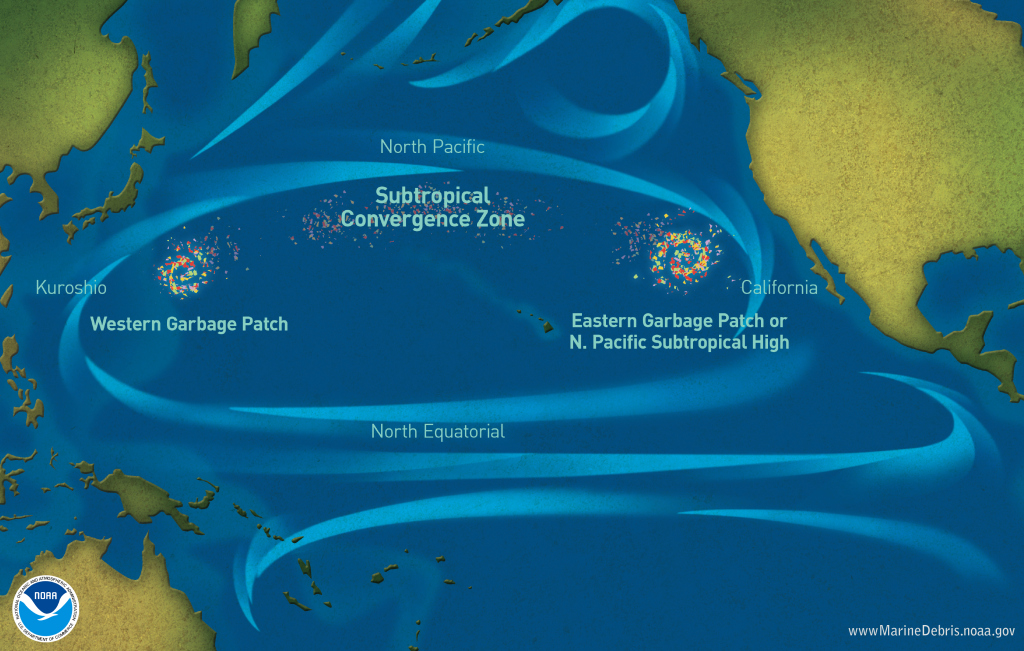 https://www.youtube.com/watch?v=FjT8GG0ETQg
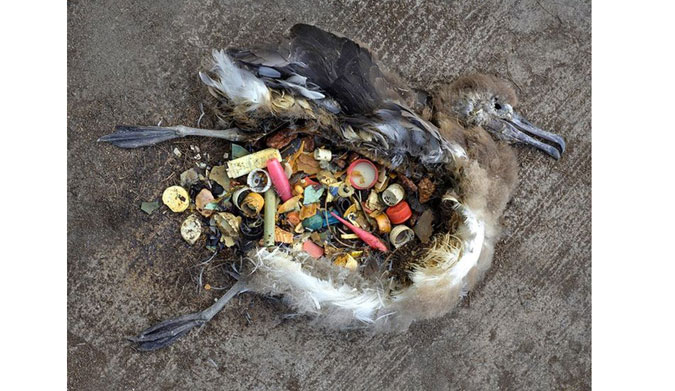 Chapter 16 Notes: Waste Generation and Disposal
Municipal Solid Waste: Why Care?
It takes immense energy to make consumer goods
Production of goods creates tons of CO2!
Bacteria in landfills create methane (CH4)
Landfills can create toxic leachate that contaminates our water supply
Electronics, hazardous waste
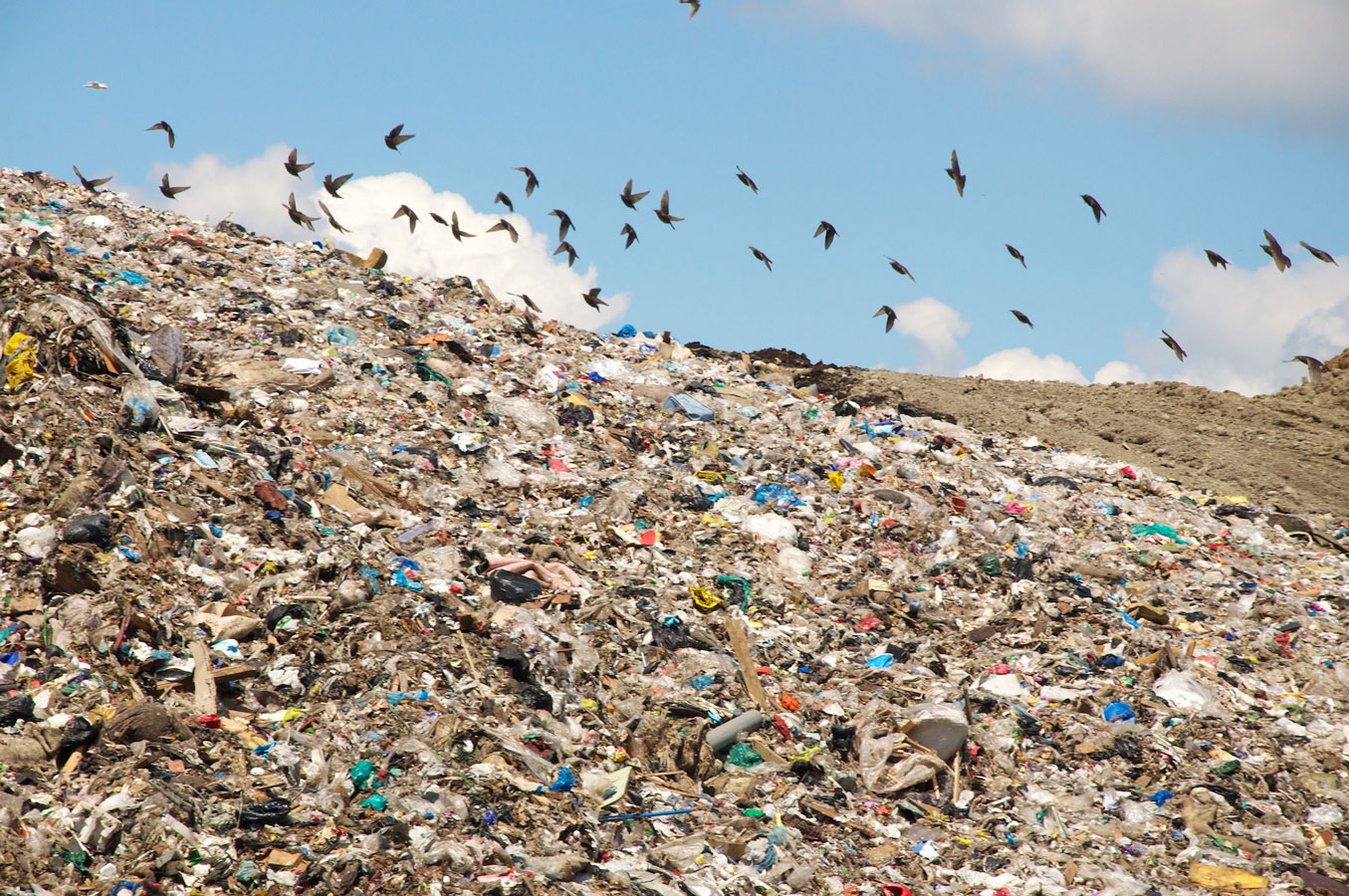 3 Types of Waste Management
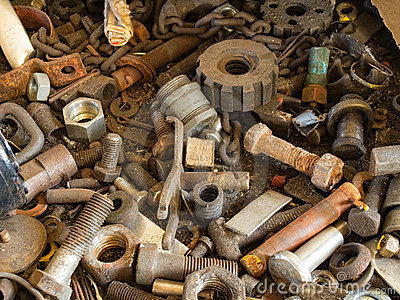 Municipal Solid Waste
Sanitary Landfills  
Incineration
2. Industrial Solid Waste
3. Hazardous Waste
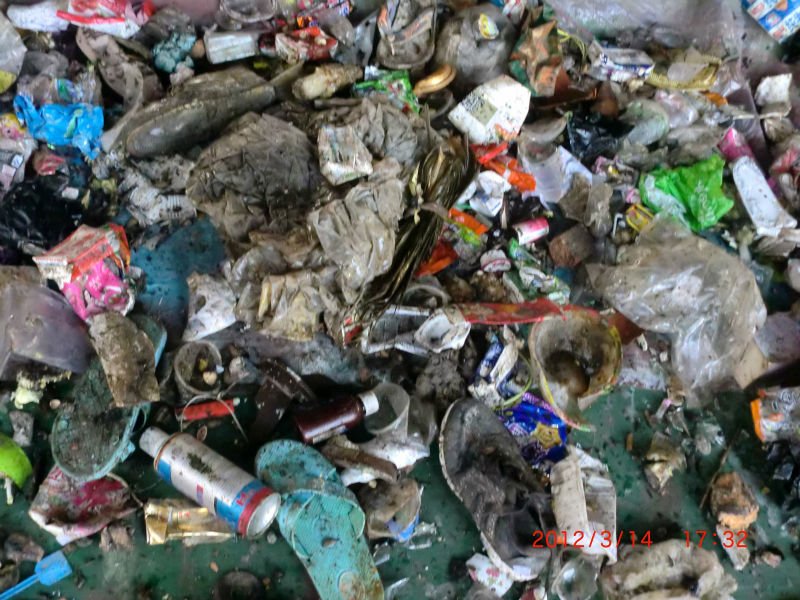 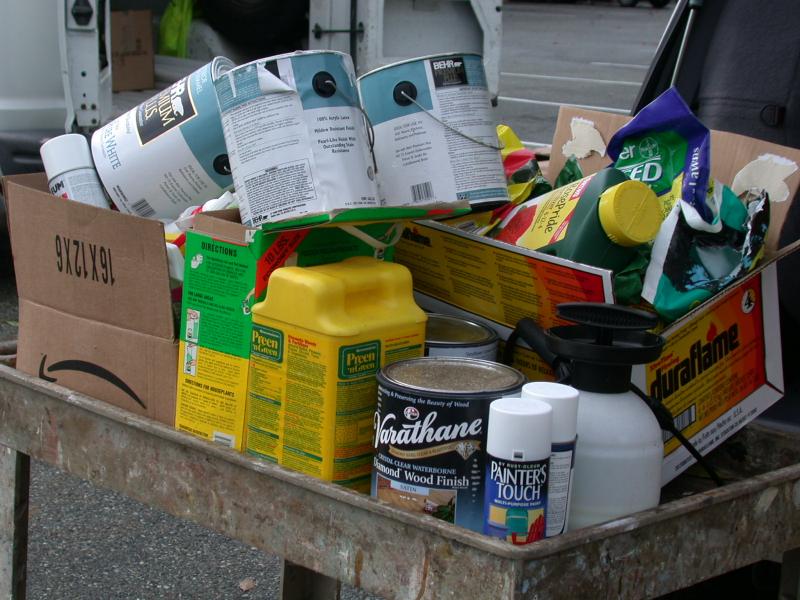 Types of Municipal Solid Waste
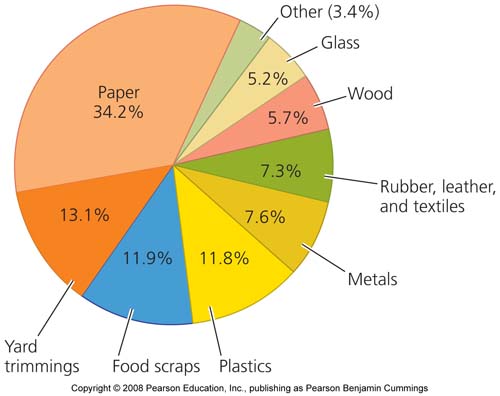 [Speaker Notes: http://www.epa.gov/osw/conserve/materials/organics/food/fd-basic.htm]
What are the 3 R’s?
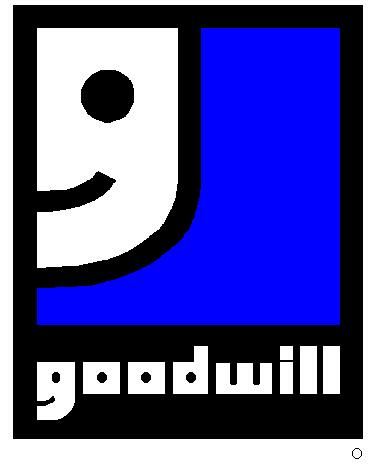 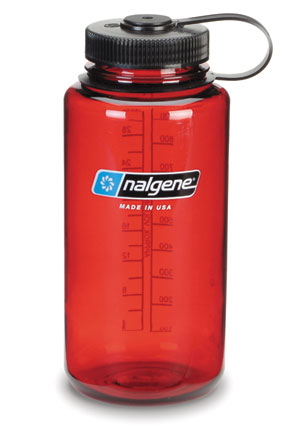 Reduce
Reuse
Recycle
What is the most 
Important of the 
three R’s?
Why is recycle written last?
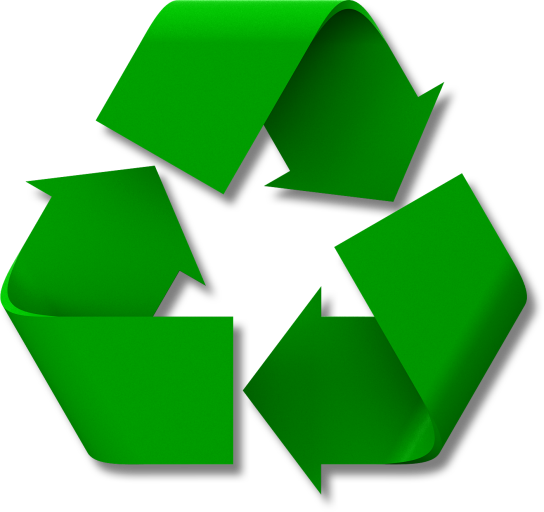 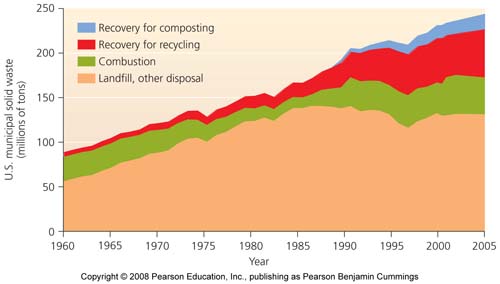 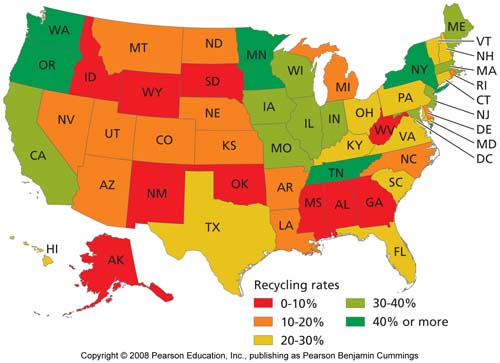 Waste Management –Source Reduction
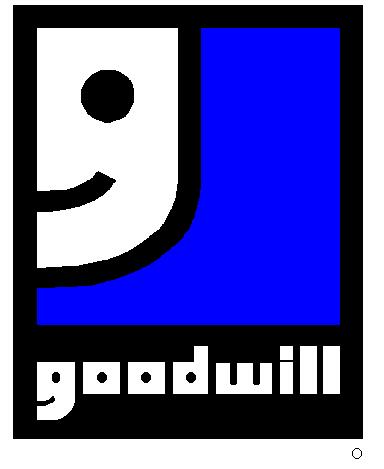 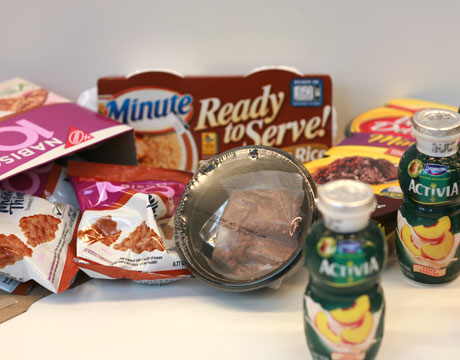 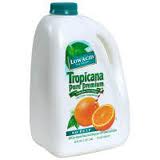 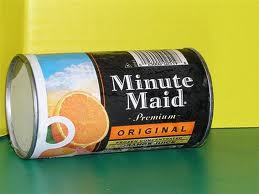 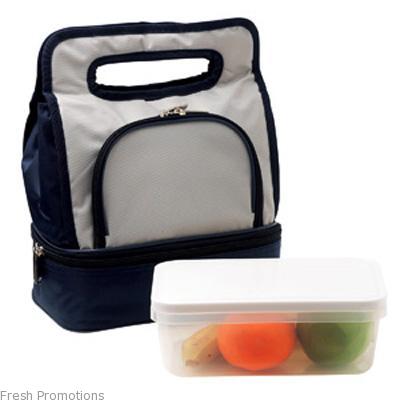 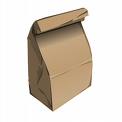 Waste Management – Recovery & Recycling
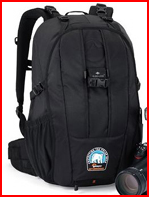 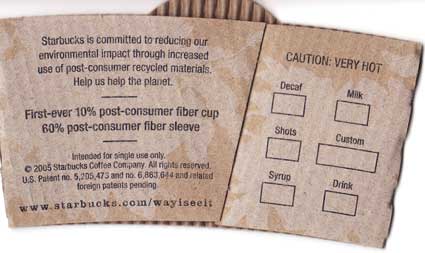 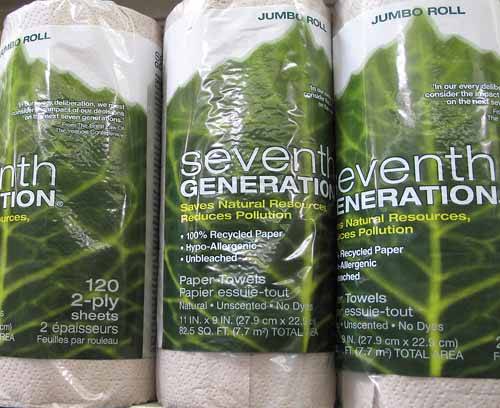 What products are the easiest (and often most efficient) to recycle?
Glass and Metals
Why?
Just melt them down & save on energy used to mine/make more
[Speaker Notes: http://your.kingcounty.gov/solidwaste/garbage-recycling/what-happens-to-my-recyclables.asp?mfile=KCrecycling.wmv&loc=server#video
http://your.kingcounty.gov/solidwaste/garbage-recycling/multimedia.asp]
Types of Recycling
Closed loop recycling: recycling a product into the same product
Cans, bottles, paper
Open loop recycling: recycling a product into a different product
Plastics
http://www.terracycle.com/en-US/about-terracycle?utm_campaign=admittance&utm_medium=menu&utm_source=www.terracycle.com
http://www.dwellsmart.com/TerraCycle
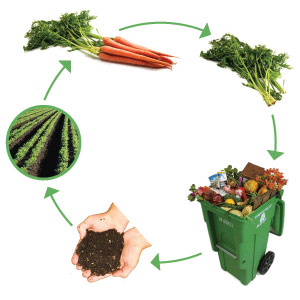 Composting
Makes a closed loop for organic resources
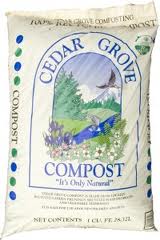 Due Next Time
Vocab Quiz K-O
Two Review Stamps
Finished microplastics assignment (Google classroom)


FYI, the FRQ Quiz is moved to Wednesday, 5/9